C++ Smart PointersCSE 333 Spring 2020
Instructor:	Hal Perkins

Teaching Assistants:
Ramya Challa	Mengqui Chen	John DepaszthoryGreg Guo 	Zachary Keyes	CJ LinTravis McGaha	Arjun Singh	Guramrit SinghCosmo Wang	Yifan Xu	Robin Yang Haoran Yu	Velocity Yu
Administrivia
Next exercise: ex13 on smart pointers
Will post later today if we get far enough, otherwise out on Wednesday

hw3 deadline is now May 21 (a week from Thursday)
How’s progress?  Any questions, observations?
2
Discussion group and email hints
Please send any necessary email to cse333-staff[at]cs, not to individual TAs/instructor
Please help your readers (both for cse333 and elsewhere):
Use descriptive titles and provide enough context in the question so readers don’t need to go on a treasure hunt
Please don’t post screenshots of text
Hard to read and/or require opening an extra window
If it’s text, copy and paste the text(!) (drag to select in terminal or dialog boxes)
Images are fine if they actually are relevant to the posting
Your readers thank you for your help   😃
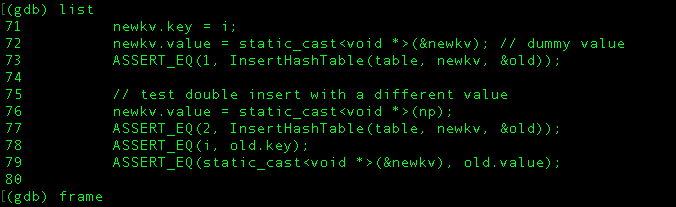 3
[Speaker Notes: 19wi: done with references reviewed slides.  Really belongs here but we postponed smart pointers until after inheritance because of several snow day closures.]
Lecture Outline
Smart Pointers
Intro and toy_ptr 
std::unique_ptr
Reference counting
std::shared_ptr and std::weak_ptr
4
Last Time…
We learned about STL

We noticed that STL was doing an enormous amount of copying

A solution: store pointers in containers instead of objects
But who’s responsible for deleting and when???
5
C++ Smart Pointers
A smart pointer is an object that stores a pointer to a heap-allocated object
A smart pointer looks and behaves like a regular C++ pointer
By overloading *, ->, [], etc.
These can help you manage memory
The smart pointer will delete the pointed-to object at the right time including invoking the object’s destructor
When that is depends on what kind of smart pointer you use
With correct use of smart pointers, you no longer have to remember when to delete new’d memory!
6
A Toy Smart Pointer
We can implement a simple one with:
A constructor that accepts a pointer
A destructor that frees the pointer
Overloaded * and -> operators that access the pointer
7
ToyPtr Class Template
ToyPtr.cc
#ifndef _TOYPTR_H_
#define _TOYPTR_H_

template <typename T> class ToyPtr {
 public:
  ToyPtr(T *ptr) : ptr_(ptr) { }    // constructor
  ~ToyPtr() {                       // destructor
    if (ptr_ != nullptr) {
      delete ptr_;
      ptr_ = nullptr;
    }
  }

  T &operator*() { return *ptr_; }  // * operator
  T *operator->() { return ptr_; }  // -> operator

 private:
  T *ptr_;                          // the pointer itself
};

#endif  // _TOYPTR_H_
8
[Speaker Notes: The -> operator automatically dereferences its return value before calling its argument using the built-in pointer dereference, not operator*, so you could have the following class:]
ToyPtr Example
usetoy.cc
#include <iostream>
#include "ToyPtr.h"

// simply struct to use
typedef struct { int x = 1, y = 2; } Point;
std::ostream &operator<<(std::ostream &out, const Point &rhs) {
  return out << "(" << rhs.x << "," << rhs.y << ")";
}

int main(int argc, char **argv) {
  // Create a dumb pointer
  Point *leak = new Point;

  // Create a "smart" pointer (OK, it's still pretty dumb)
  ToyPtr<Point> notleak(new Point);

  std::cout << "     *leak: " << *leak << std::endl;
  std::cout << "   leak->x: " << leak->x << std::endl;
  std::cout << "  *notleak: " << *notleak << std::endl;
  std::cout << "notleak->x: " << notleak->x << std::endl;

  return 0;
}
9
[Speaker Notes: bash$ ./usepoint
bash$ valgrind --leak-check=full ./usepoint]
What Makes This a Toy?
Can’t handle:
Arrays
Copying
Reassignment
Comparison
… plus many other subtleties…

Luckily, others have built non-toy smart pointers for us!
10
std::unique_ptr
A unique_ptr takes ownership of a pointer
A template: template parameter is the type that the “owned” pointer references (i.e., the T in pointer type T*)
Part of C++’s standard library (C++11)
Its destructor invokes delete on the owned pointer
Invoked when unique_ptr object is delete’d or falls out of scope
11
Using unique_ptr
unique1.cc
#include <iostream>  // for std::cout, std::endl
#include <memory>    // for std::unique_ptr
#include <cstdlib>   // for EXIT_SUCCESS

void Leaky() {
  int *x = new int(5);  // heap-allocated
  (*x)++;
  std::cout << *x << std::endl;
}  // never used delete, therefore leak

void NotLeaky() {
  std::unique_ptr<int> x(new int(5));  // wrapped, heap-allocated
  (*x)++;
  std::cout << *x << std::endl;
}  // never used delete, but no leak

int main(int argc, char **argv) {
  Leaky();
  NotLeaky();
  return EXIT_SUCCESS;
}
12
Why are unique_ptrs useful?
If you have many potential exits out of a function, it’s easy to forget to call delete on all of them
unique_ptr will delete its pointer when it falls out of scope
Thus, a unique_ptr also helps with exception safety
void NotLeaky() {
  std::unique_ptr<int> x(new int(5));
  ...  
  // lots of code, including several returns
  // lots of code, including potential exception throws
  ...
}
13
[Speaker Notes: Don’t want to have to call delete on heap-allocated int before every return statement.]
unique_ptr Operations
unique2.cc
#include <memory>   // for std::unique_ptr
#include <cstdlib>  // for EXIT_SUCCESS

using namespace std;
typedef struct { int a, b; } IntPair;

int main(int argc, char **argv) {
  unique_ptr<int> x(new int(5));

  int *ptr = x.get(); // Return a pointer to pointed-to object
  int val = *x;       // Return the value of pointed-to object

  // Access a field or function of a pointed-to object
  unique_ptr<IntPair> ip(new IntPair);
  ip->a = 100;

  // Deallocate current pointed-to object and store new pointer
  x.reset(new int(1));

  ptr = x.release();  // Release responsibility for freeing
  delete ptr;
  return EXIT_SUCCESS;
}
14
Transferring Ownership
Use reset() and release() to transfer ownership
release returns the pointer, sets wrapped pointer to nullptr
reset delete’s the current pointer and stores a new one
int main(int argc, char **argv) {
  unique_ptr<int> x(new int(5));
  cout << "x: " << x.get() << endl;

  unique_ptr<int> y(x.release());  // x abdicates ownership to y
  cout << "x: " << x.get() << endl;
  cout << "y: " << y.get() << endl;

  unique_ptr<int> z(new int(10));

  // y transfers ownership of its pointer to z.
  // z's old pointer was delete'd in the process.
  z.reset(y.release());

  return EXIT_SUCCESS;
}
unique3.cc
15
unique_ptrs Cannot Be Copied
std::unique_ptr has disabled its copy constructor and assignment operator
You cannot copy a unique_ptr, helping maintain “uniqueness” or “ownership”
uniquefail.cc
#include <memory>   // for std::unique_ptr
#include <cstdlib>  // for EXIT_SUCCESS

int main(int argc, char **argv) {
  std::unique_ptr<int> x(new int(5));  // OK

  std::unique_ptr<int> y(x);           // fail – no copy ctor

  std::unique_ptr<int> z;              // OK – z is nullptr

  z = x;                               // fail – no assignment op

  return EXIT_SUCCESS;
}
16
[Speaker Notes: Succeed – constructor that takes a pointer
Fail – no copy constructor
Succeed – default constructor starts with NULL pointer
Fail – no assignment operator]
unique_ptr and STL
unique_ptrs can be stored in STL containers
Wait, what?  STL containers like to make lots of copies of stored objects and unique_ptrs cannot be copied…

Move semantics to the rescue!
When supported, STL containers will move rather than copy
unique_ptrs support move semantics
17
Aside: Copy Semantics
Assigning values typically means making a copy
Sometimes this is what you want
e.g. assigning a string to another makes a copy of its value
Sometimes this is wasteful
e.g. assigning a returned string goes through a temporary copy
std::string ReturnFoo(void) {
  std::string x("foo");
  return x;  // this return might copy
}

int main(int argc, char **argv) {
  std::string a("hello");
  std::string b(a);  // copy a into b

  b = ReturnFoo();   // copy return value into b

  return EXIT_SUCCESS;
}
copysemantics.cc
18
Aside: Move Semantics (C++11)
movesemantics.cc
“Move semantics” move values from one object to another without copying (“stealing”)
Useful for optimizing away temporary copies
A complex topic thatuses things called “rvalue references”
Mostly beyond the scope of 333 this quarter
std::string ReturnFoo(void) {
  std::string x("foo");
  // this return might copy
  return x;
}

int main(int argc, char **argv) {
  std::string a("hello");

  // moves a to b
  std::string b = std::move(a); 
  std::cout << "a: " << a << std::endl;
  std::cout << "b: " << b << std::endl;

  // moves the returned value into b
  b = std::move(ReturnFoo());
  std::cout << "b: " << b << std::endl;

  return EXIT_SUCCESS;
}
19
Transferring Ownership via Move
unique_ptr supports move semantics
Can “move” ownership from one unique_ptr to another
Behavior is equivalent to the “release-and-reset” combination
int main(int argc, char **argv) {
  unique_ptr<int> x(new int(5));
  cout << "x: " << x.get() << endl;

  unique_ptr<int> y = std::move(x); // x abdicates ownership to y
  cout << "x: " << x.get() << endl;
  cout << "y: " << y.get() << endl;

  unique_ptr<int> z(new int(10));

  // y transfers ownership of its pointer to z.
  // z's old pointer was delete'd in the process.
  z = std::move(y);

  return EXIT_SUCCESS;
}
unique4.cc
20
unique_ptr and STL Example
uniquevec.cc
int main(int argc, char **argv) {
  std::vector<std::unique_ptr<int> > vec;

  vec.push_back(std::unique_ptr<int>(new int(9)));
  vec.push_back(std::unique_ptr<int>(new int(5)));
  vec.push_back(std::unique_ptr<int>(new int(7)));

  // 
  int z = *vec[1];
  std::cout << "z is: " << z << std::endl;

  //
  std::unique_ptr<int> copied = vec[1];

  // 
  std::unique_ptr<int> moved = std::move(vec[1]);
  std::cout << "*moved: " << *moved << std::endl;
  std::cout << "vec[1].get(): " << vec[1].get() << std::endl;

  return EXIT_SUCCESS;
}
21
[Speaker Notes: z gets copy of the int pointed to by the unique_ptr in vec[1]
compiler error, since unique_ptrs can’t be copied
works, but now vec[1] has a null pointer]
unique_ptr and “<”
A unique_ptr implements some comparison operators, including operator<
However, it doesn’t invoke operator< on the pointed-to objects
Instead, it just promises a stable, strict ordering (probably based on the pointer address, not the pointed-to-value)
So to use sort() on vectors, you want to provide it with a comparison function
22
unique_ptr and STL Sorting
uniquevecsort.cc
using namespace std;
bool sortfunction(const unique_ptr<int> &x,
                  const unique_ptr<int> &y) { return *x < *y; }
void printfunction(unique_ptr<int> &x) { cout << *x << endl; }

int main(int argc, char **argv) {
  vector<unique_ptr<int> > vec;
  vec.push_back(unique_ptr<int>(new int(9)));
  vec.push_back(unique_ptr<int>(new int(5)));
  vec.push_back(unique_ptr<int>(new int(7)));

  // buggy: sorts based on the values of the ptrs
  sort(vec.begin(), vec.end());
  cout << "Sorted:" << endl;
  for_each(vec.begin(), vec.end(), &printfunction);

  // better: sorts based on the pointed-to values
  sort(vec.begin(), vec.end(), &sortfunction);
  cout << "Sorted:" << endl;
  for_each(vec.begin(), vec.end(), &printfunction);

  return EXIT_SUCCESS;
}
23
unique_ptr, “<”, and maps
Similarly, you can use unique_ptrs as keys in a map
Reminder: a map internally stores keys in sorted order
Iterating through the map iterates through the keys in order
By default, “<” is used to enforce ordering
You must specify a comparator when constructing the map to get a meaningful sorted order using “<” of unique_ptrs

Compare (the 3rd template) parameter:
“A binary predicate that takes two element keys as arguments and returns a bool.  This can be a function pointer or a function object.”
bool fptr(T1& lhs, T1& rhs);  OR  member function bool operator() (const T1& lhs, const T1& rhs);
24
unique_ptr and map Example
uniquemap.cc
struct MapComp {
  bool operator()(const unique_ptr<int> &lhs,
        const unique_ptr<int> &rhs) const { return *lhs < *rhs; }
};

int main(int argc, char **argv) {
  map<unique_ptr<int>, int, MapComp> a_map;  // Create the map

  unique_ptr<int> a(new int(5));  // unique_ptr for key
  unique_ptr<int> b(new int(9));
  unique_ptr<int> c(new int(7));

  a_map[std::move(a)] = 25;  // move semantics to get ownership
  a_map[std::move(b)] = 81;  // of unique_ptrs into the map.
  a_map[std::move(c)] = 49;  // a, b, c hold NULL after this.

  map<unique_ptr<int>,int>::iterator it;
  for (it = a_map.begin(); it != a_map.end(); it++) {
    std::cout << "key: " << *(it->first);
    std::cout << " value: " << it->second << std::endl;
  }
  return EXIT_SUCCESS;
}
25
[Speaker Notes: What would the equivalent range for statement look like?]
unique_ptr and Arrays
unique_ptr can store arrays as well
Will call delete[] on destruction
unique5.cc
#include <memory>   // for std::unique_ptr
#include <cstdlib>  // for EXIT_SUCCESS

using namespace std;

int main(int argc, char **argv) {
  unique_ptr<int[]> x(new int[5]);

  x[0] = 1;
  x[2] = 2;

  return EXIT_SUCCESS;
}
26
std::shared_ptr
shared_ptr is similar to unique_ptr but we allow shared objects to have multiple owners
The copy/assign operators are not disabled and increment or decrement reference counts as needed
After a copy/assign, the two shared_ptr objects point to the same pointed-to object and the (shared) reference count is 2
When a shared_ptr is destroyed, the reference count is decremented
When the reference count hits 0, we delete the pointed-to object!
27
shared_ptr Example
sharedexample.cc
#include <cstdlib>   // for EXIT_SUCCESS
#include <iostream>  // for std::cout, std::endl
#include <memory>    // for std::shared_ptr

int main(int argc, char **argv) {
  std::shared_ptr<int> x(new int(10));  // ref count: 1

  // temporary inner scope (!)
  {  
    std::shared_ptr<int> y = x;         // ref count: 2
    std::cout << *y << std::endl;
  }                                     // exit scope, y deleted

  std::cout << *x << std::endl;         // ref count: 1

  return EXIT_SUCCESS;
}                                       // ref count: 0
28
[Speaker Notes: count = 1
count = 2
count = 1
count = 0]
shared_ptrs and STL Containers
Even simpler than unique_ptrs
Safe to store shared_ptrs in containers, since copy/assign maintain a shared reference count
sharedvec.cc
vector<std::shared_ptr<int> > vec;

vec.push_back(std::shared_ptr<int>(new int(9)));
vec.push_back(std::shared_ptr<int>(new int(5)));
vec.push_back(std::shared_ptr<int>(new int(7)));

int &z = *vec[1];
std::cout << "z is: " << z << std::endl;

std::shared_ptr<int> copied = vec[1];  // works!
std::cout << "*copied: " << *copied << std::endl;

std::shared_ptr<int> moved = std::move(vec[1]);  // works!
std::cout << "*moved: " << *moved << std::endl;
std::cout << "vec[1].get(): " << vec[1].get() << std::endl;
29
[Speaker Notes: int& z reference doesn’t contribute to reference count.
Worth stepping through gdb for this file + valgrind results.]
Cycle of shared_ptrs
strongcycle.cc
What happens when we delete head?
#include <cstdlib>
#include <memory>

using std::shared_ptr;

struct A {
  shared_ptr<A> next;
  shared_ptr<A> prev;
};

int main(int argc, char **argv) {
  shared_ptr<A> head(new A());
  head->next = shared_ptr<A>(new A());
  head->next->prev = head;

  return EXIT_SUCCESS;
}
2
1
30
[Speaker Notes: Both head and the 2nd node prev have access to shared reference count information for 1st node.
Run in gdb to see shared/weak count]
std::weak_ptr
weak_ptr is similar to a shared_ptr but doesn’t affect the reference count
Can only “point to” an object that is managed by a shared_ptr
Not really a pointer – can’t actually dereference unless you “get” its associated shared_ptr
Because it doesn’t influence the reference count, weak_ptrs can become “dangling”
Object referenced may have been delete’d
But you can check to see if the object still exists

Can be used to break our cycle problem!
31
Breaking the Cycle with weak_ptr
weakcycle.cc
Now what happens when we delete head?
#include <cstdlib>
#include <memory>

using std::shared_ptr;
using std::weak_ptr;

struct A {
  shared_ptr<A> next;
  weak_ptr<A> prev;
};

int main(int argc, char **argv) {
  shared_ptr<A> head(new A());
  head->next = shared_ptr<A>(new A());
  head->next->prev = head;

  return EXIT_SUCCESS;
}
1
1
32
[Speaker Notes: Both head and the 2nd node prev have access to shared reference count information for 1st node.]
Using a weak_ptr
usingweak.cc
#include <cstdlib>   // for EXIT_SUCCESS
#include <iostream>  // for std::cout, std::endl
#include <memory>    // for std::shared_ptr, std::weak_ptr

int main(int argc, char **argv) {
  std::weak_ptr<int> w;

  {  // temporary inner scope
    std::shared_ptr<int> x;
    {  // temporary inner-inner scope
      std::shared_ptr<int> y(new int(10));
      w = y;
      x = w.lock();  // returns "promoted" shared_ptr
      std::cout << *x << std::endl;
    }
    std::cout << *x << std::endl;
  }
  std::shared_ptr<int> a = w.lock();
  std::cout << a << std::endl;

  return EXIT_SUCCESS;
}
33
[Speaker Notes: w.use_count() – get reference count
w.expired() – returns (w.use_count() == 0)]
Reference Counting Perspective
Reference counting is a technique for managing resources by counting and storing number of references to an object (i.e., # of pointers that hold the address of the object)
Increment or decrement count as pointers are changed
Delete the object when reference count decremented to 0

Works great!  But…
Bunch of extra overhead on every pointer operation
Cannot reclaim linked objects with circular references
Not general enough for automatic memory management (need automatic garbage collection as in Java), but when it’s appropriate it’s a clean solution for resource management and cleanup
34
[Speaker Notes: int* p = new int(3);
int* q = p;
q = new int(33);
q = nullptr;
// singly-linked list example]
Summary
A unique_ptr takes ownership of a pointer
Cannot be copied, but can be moved
get() returns a copy of the pointer, but is dangerous to use; better to use release() instead
reset() deletes old pointer value and stores a new one
A shared_ptr allows shared objects to have multiple owners by doing reference counting
deletes an object once its reference count reaches zero
A weak_ptr works with a shared object but doesn’t affect the reference count
Can’t actually be dereferenced, but can check if the object still exists and can get a shared_ptr from the weak_ptr if it does
35